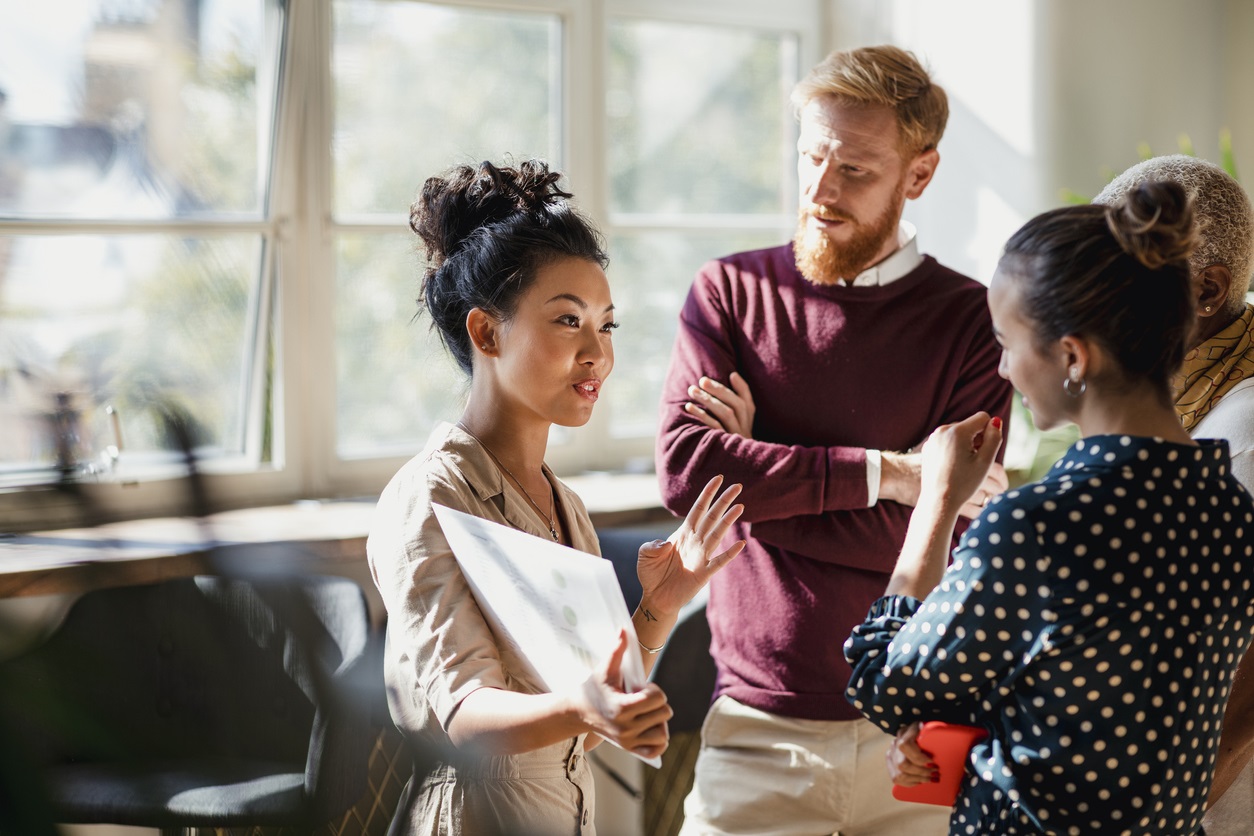 Recognizing Hidden Bias
Recognizing Hidden Bias
WELCOME!
2
Introduction
ACCORDING TO DELOITTE’S 2019 STATE OF INCLUSION SURVEY, 64 PERCENT OF WORKERS SURVEYED “FELT THEY HAD EXPERIENCED BIAS IN THEIR WORKPLACES DURING THE LAST YEAR AND OF THOSE, 61 PERCENT FELT THEY EXPERIENCED BIAS IN THE WORKPLACE AT LEAST ONCE A MONTH.”
3
Agenda
Definition of hidden bias
Bias in hiring
Action Items
Bias in employment
Action items
Summary
4
Definition of Hidden Bias
Hidden bias, also called implicit bias, occurs when individuals make judgments about people based on certain characteristics without even realizing they’re doing it.
5
Definition of Hidden Bias (cont.)
Skin color, gender and age are generally what people think of when they consider biases, but individuals can harbor unconscious prejudice about myriad characteristics, including:

Height and weight.
Introversion and extroversion.
Marital and parental status.
Disability status (for example, the use of a wheelchair or cane).
Foreign accents.
Where someone attended college.
Hobbies or extracurricular activities.
6
Definition of Hidden Bias (cont.)
All of these characteristics and many others can imperceptibly influence everything from who gets interviewed to who gets hired to who gets fired. 

They can affect the way people are mentored, how employees socialize with one another, who is given plum assignments and promotions, and much more.
7
Bias in Hiring
QUESTIONS TO ASK YOURSELF ABOUT HIRING BIAS

Do I typically hire similar types of people or people who are like me?
What do I mean when I say a candidate is not the right fit?
What do I do if my candidate pool is not sufficiently diverse?
What can I learn about my past hiring choices, both successful andunsuccessful?
8
Bias in Hiring - Action Items
DO:
Experiment with the wording of job listings by removing adjectives closely associated with a particular gender. 
Ask candidates to take a work-sample test. It’s useful in comparing applicants, and it’s an effective predictor of future job performance. 
Control for your personal feelings about a particular candidate by giving likability a numerical score.
9
Bias in Hiring - Action Items (cont.)
DON’T:
Engage in unstructured interviews. Instead, standardize the interview process by asking candidates the same set of defined questions. 
Allow surface demographic characteristics to play into your resume review. Use a software program that blinds that information and ensures a level playing field. 
Neglect to set diversity goals. Be sure to track how well you’re doing on them.
10
Bias in Hiring - Action Items (cont.)
TRY BLIND HIRING
Stripping identifying information from resumes may reduce bias in recruiting. Here are some red flags:
First or lasts names often reveal gender, race or ethnicity.

Home addresses may be a possible proxy for race or income.

Education and graduation dates often indicate age.

Hobbies and interests could reveal religion, age and parental status.

Volunteer work may indicate religion, race or political affiliation.

College names might be linked to race.
11
Bias in Employment
QUESTIONS TO ASK YOURSELF ABOUT EMPLOYMENT BIAS
Do I typically go to the same people for lead projects or other assignments?
Do I create opportunities for others to demonstrate their capabilities and potential?
Whom do I include in important meetings and events?
How do I identify and choose candidates for promotion and succession?
12
Bias in Employment - Action Items
DO:
Mentor and coach people who are not like you.
Provide opportunities for people you typically overlook.
Identify individuals or groups who may feel excluded in your workplace and take action to address the circumstances.
13
Bias in Hiring - Action Items (cont.)
DON’T:
Overlook people who are less extroverted or have had fewer opportunitiesto demonstrate their capabilities.
Overlook the value of professional affinity groups and events that can helpyou grow your understanding of diversity.
Underestimate the value of feedback from trusted colleagues and peersregarding your actions and behaviors in the workplace.
14
Recognizing Hidden Bias - Video
Implicit Bias (Video) – McCombs School of Business

Implicit bias often runs counter to people's conscious, expressed beliefs.  Few physicians espouse racially discriminatory views, yet doctors tend to recommend less pain medication for Black patients than for white patients with the identical injury.  In other words, people can be explicitly unbiased, yet implicitly biased, according to psychologist Daniel Kelly and colleagues.
15
[Speaker Notes: Note to Presenter:  Be sure to customize the typical information on this slide.]
Recognizing Hidden Bias - Summary
We all have implicit biases that affect the way we live and work in the world. Identifying how these biases may negatively affect workers and the bottom line is pivotal in the development of workplace equality. 
Bringing awareness to our unconscious biases and taking actions that cross-check our initial assumptions can help to limit such negative consequences.
16
[Speaker Notes: Note to Presenter:  Be sure to customize the typical information on this slide.]
Questions? Comments?
17
Training Evaluation
Please complete the training evaluation sheet included in the handouts.

Thank you for your interest and attention!
18